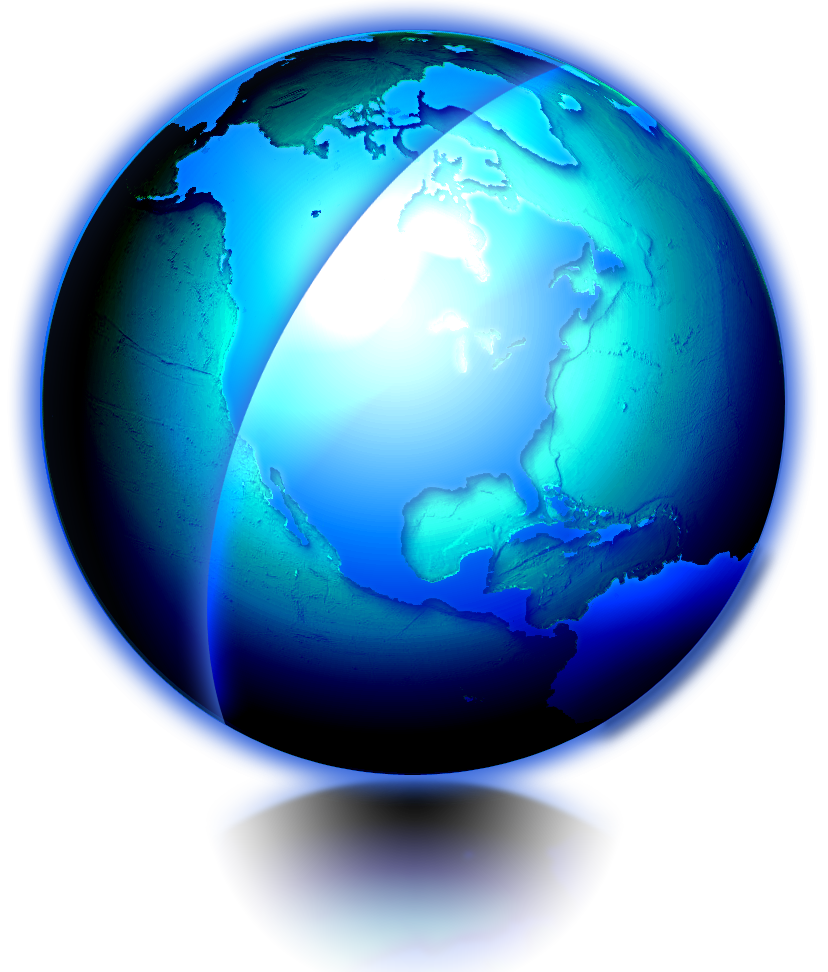 Local
Churches
Jerusalem
Corinth
Commission (Matt 28:19-20).
What began w/handful (Ac 1:15).
Became 3000 (Ac 2:41).
Then 5000 (Ac 4:4).
Filled city w/ teaching (Ac 5:28).
Turned world upside down (Ac 17:6).
Reached all the world (Col 1:5-6).
Estimate 6-million by close of 1st century.
Local churches springing up everywhere.
Galatia
Ephesus
Colosse
Antioch
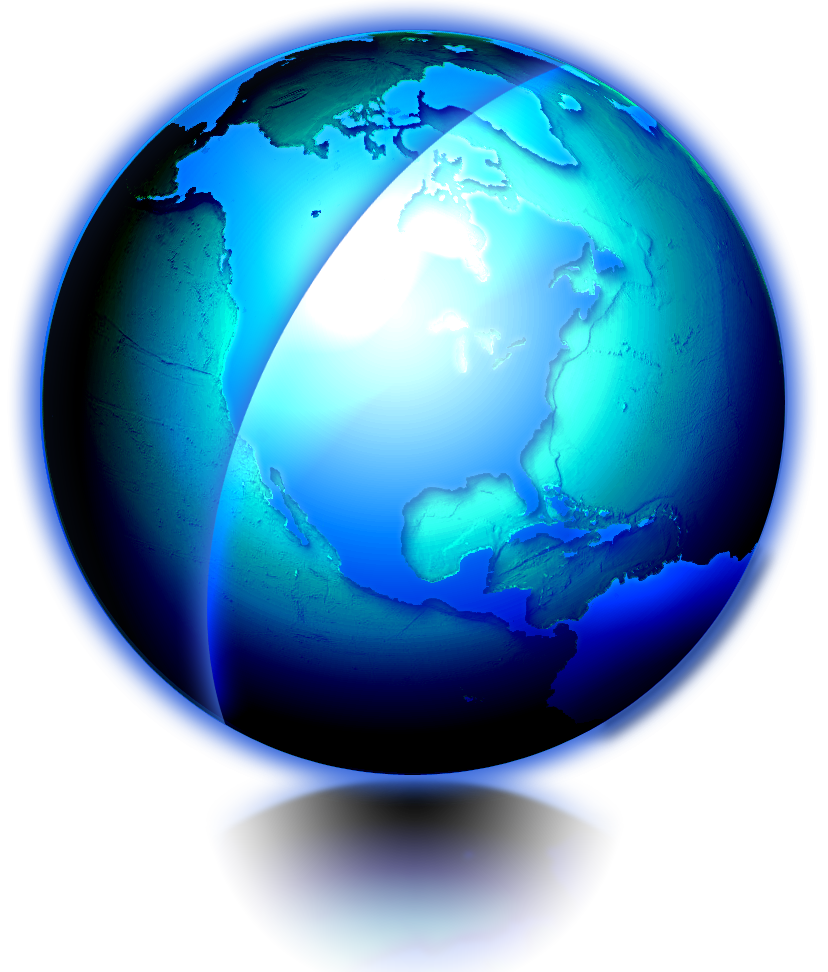 How is it Possible?
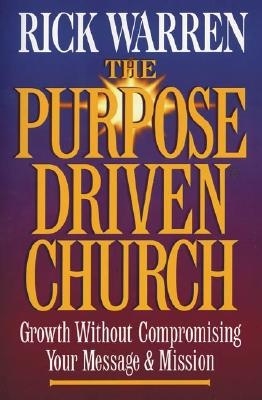 Market the Church like a business.
Dumb Down the Message (Social activities).
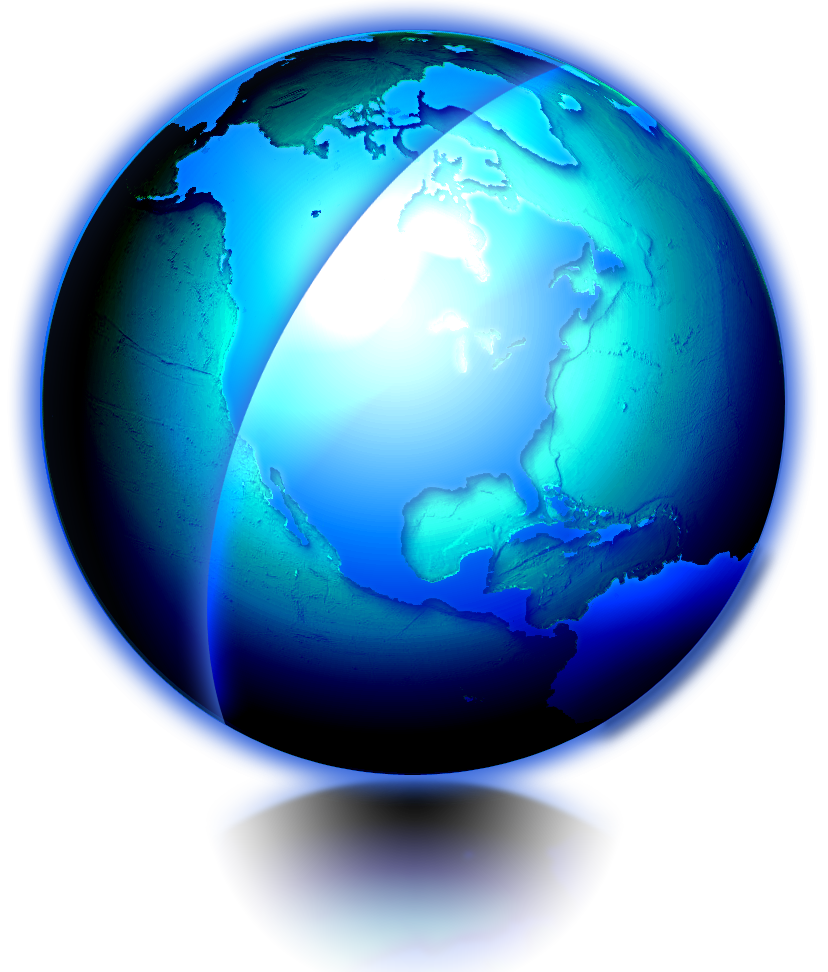 How is it Possible?
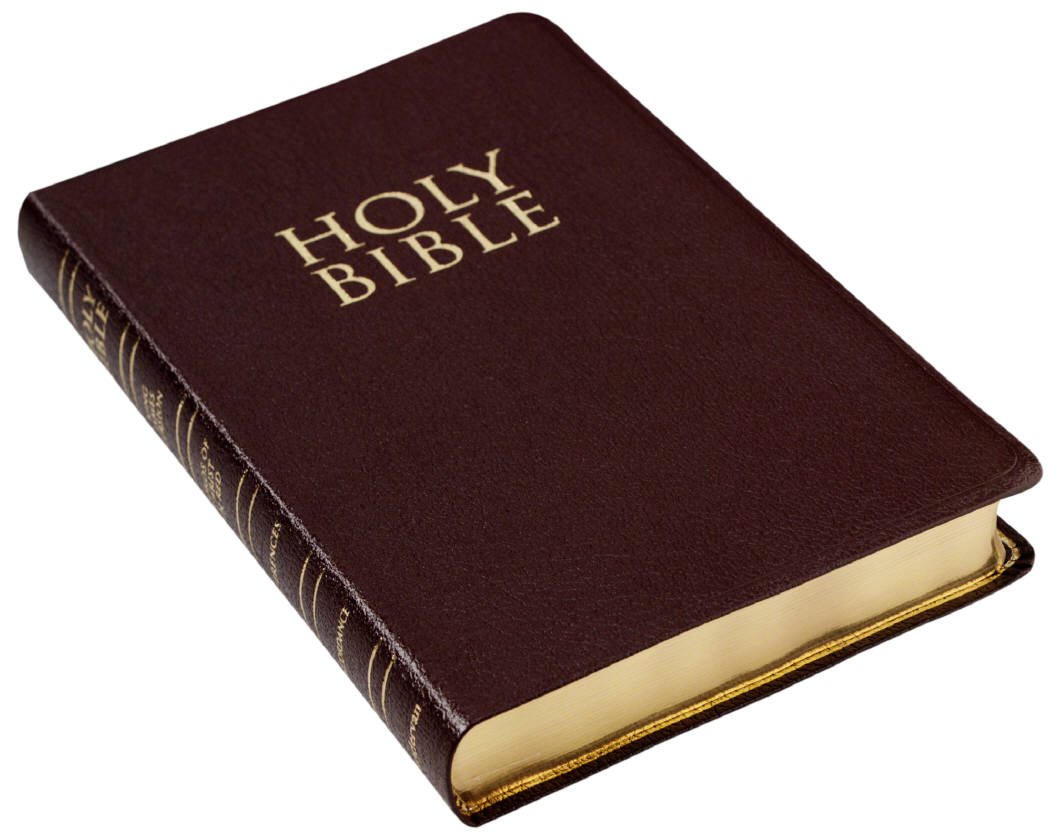 Antioch
Danville
epistrephoô 
“converted”
Acts 3:19
Acts 11:19-26
20	But some of them were men from Cyprus and Cyrene, who, when they had come to Antioch, spoke to the Hellenists, preaching the Lord Jesus.
21	And the hand of the Lord was with them, and a great number believed and turned to the Lord.